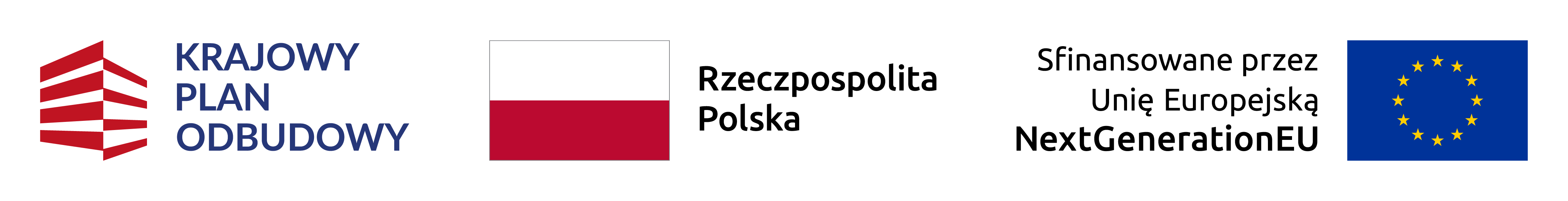 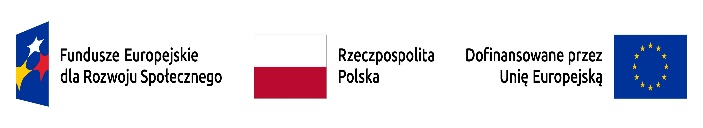 „MALUCH +” 2022-2029
Program rozwoju instytucji opieki nad dziećmi 
w wieku do lat 3.
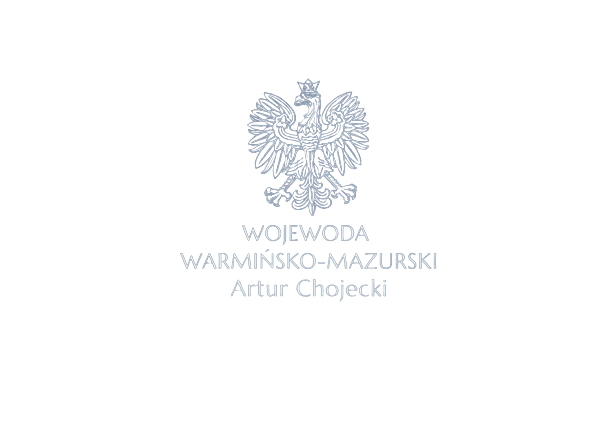 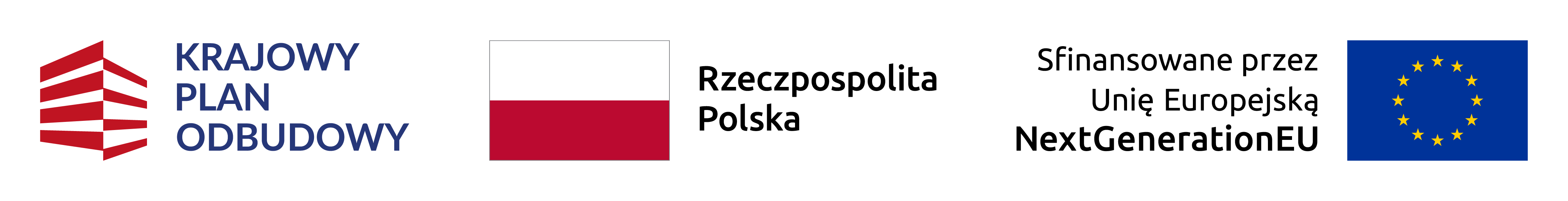 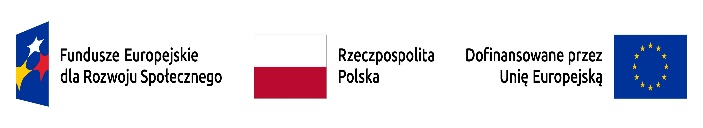 Do kogo Program jest skierowany?
Gmina oraz pozostałe podmioty mogące tworzyć instytucje opieki nad dziećmi do lat 3. 
Każda gmina ma zagwarantowane środki na utworzenie miejsc opieki w nowych lub istniejących już instytucjach. 
Każdy podmiot, który utworzy miejsca ma zagwarantowane środki na dofinansowanie przez 36 miesięcy funkcjonowania miejsc opieki utworzonych ze środków KPO i FERS.
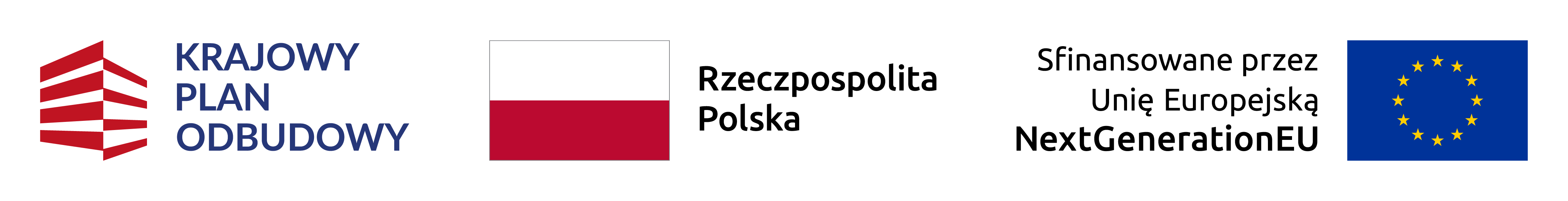 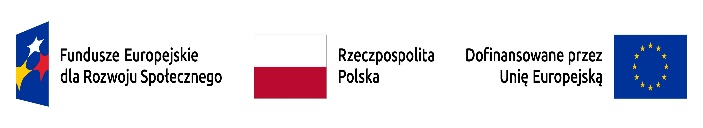 Gmina ma 3 lata na przeprowadzenie inwestycji.
Każda gmina na wniosku może zgłosić swoje zapotrzebowanie, wskazując większą kwotę środków na większą liczbę miejsc do utworzenia.
Wniosek jest składany wyłącznie drogą elektroniczną w terminie do dnia 19 lutego 2023 r.
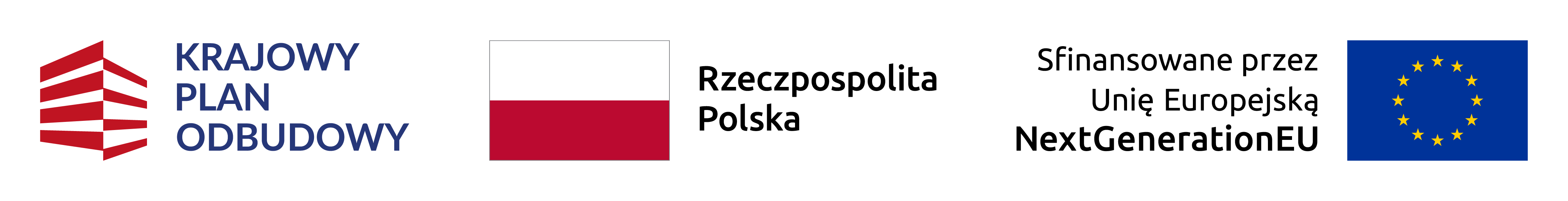 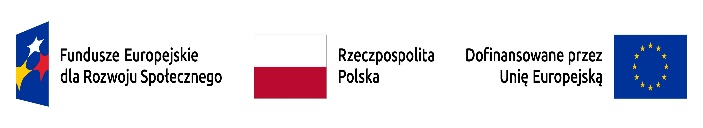 Łączny budżet kolejnej edycji Programu Maluch+
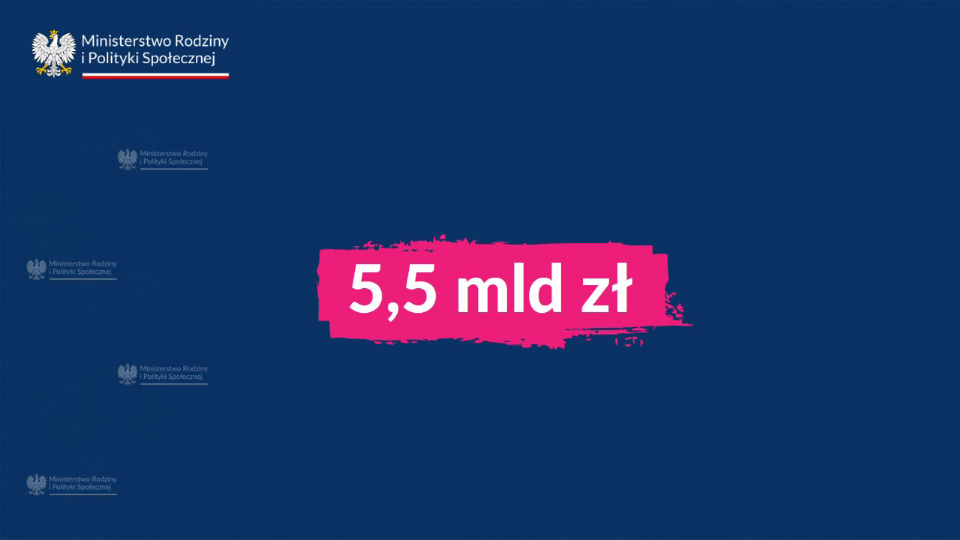 Budżet dla województwa warmińsko-mazurskiego:
211 212 530,70 zł

Planowana liczba miejsc opieki do utworzenia:
Polska 102 577 
województwo warmińsko-mazurskie 3 971
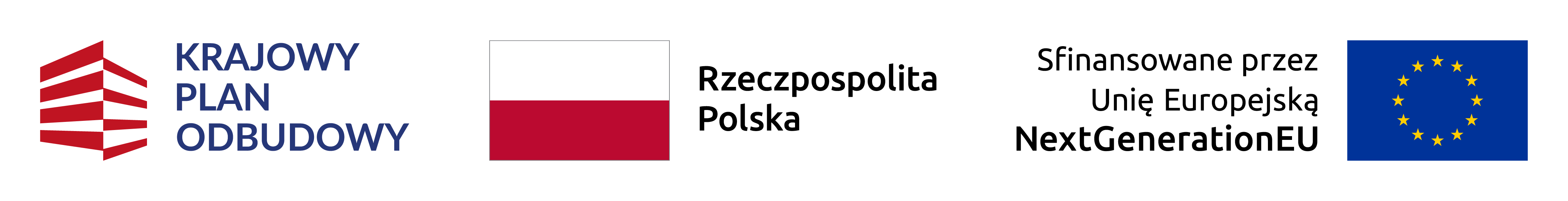 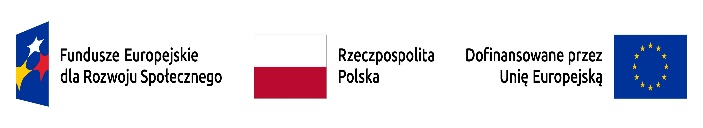 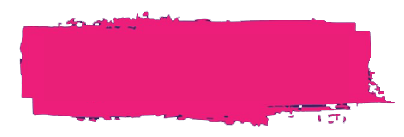 do 35 862 zł
kwota dofinansowania na utworzenie jednego miejsca opieki przez jednostkę samorządu terytorialnego.
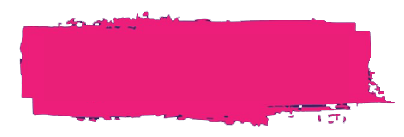 do 837 zł
kwota jaką samorządy będą otrzymywały, co miesiąc przez trzy lata, na utrzymanie każdego miejsca.
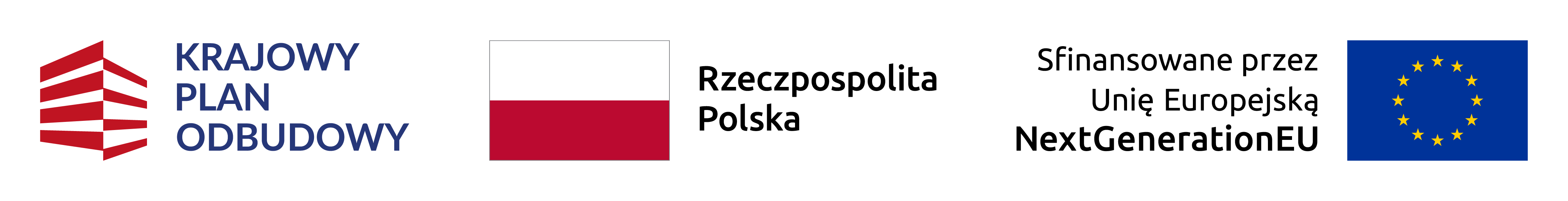 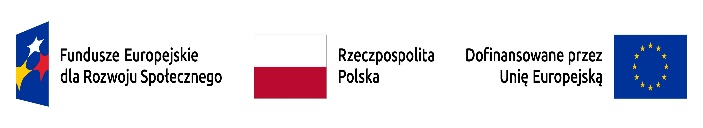